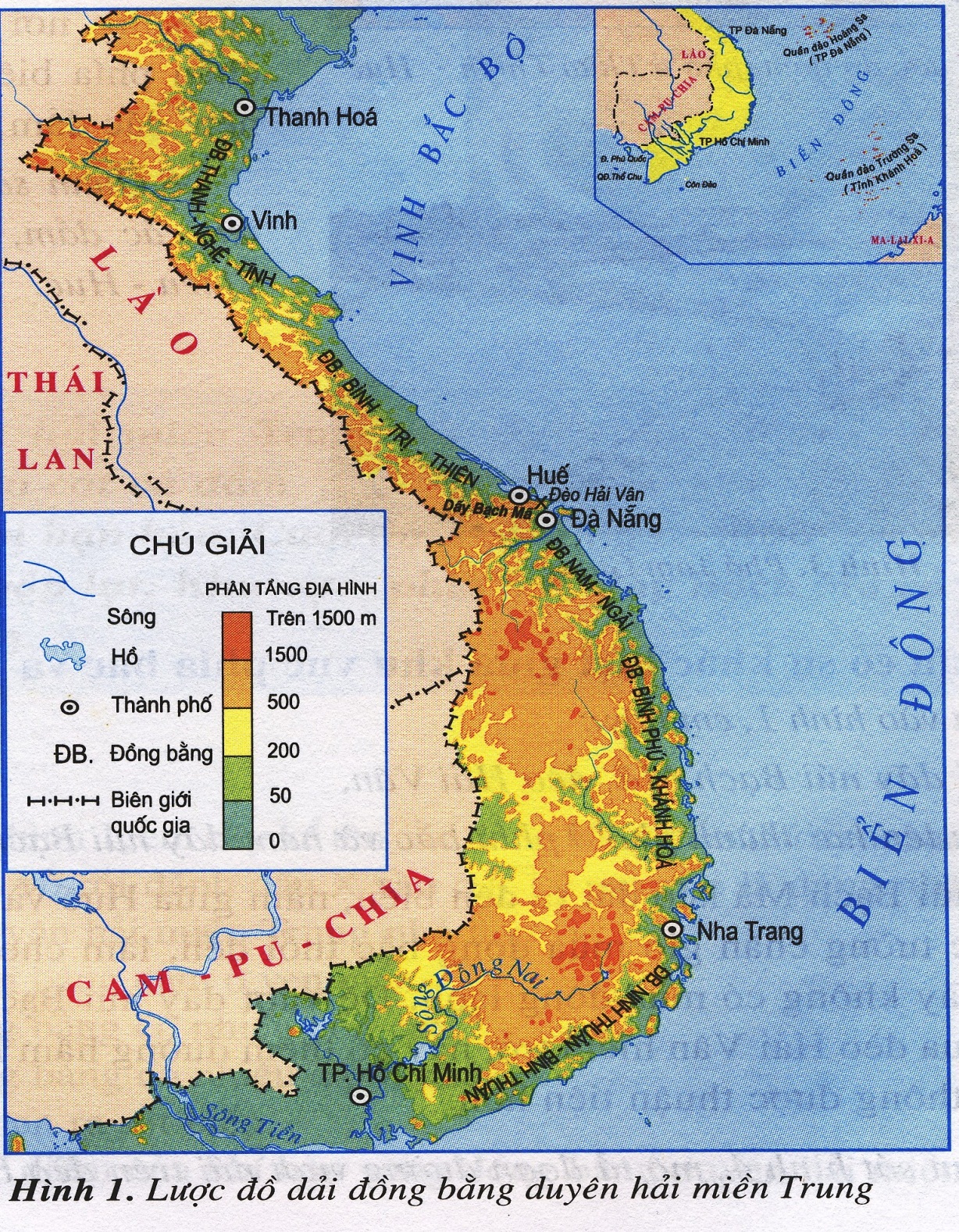 Em hãy chỉ vị trí dải đồng bằng duyên hải miền Trung?
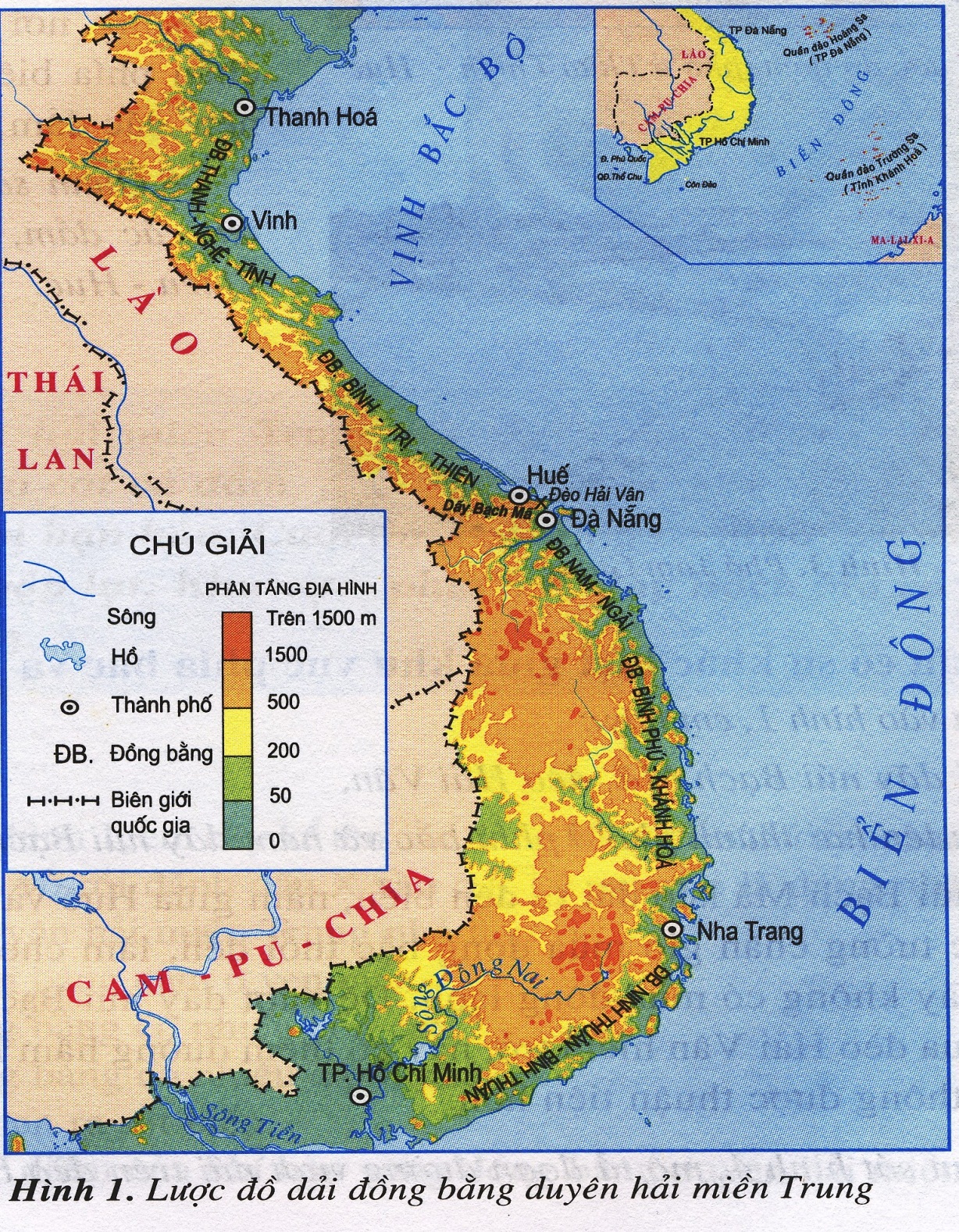 Đồng bằng Bắc Bộ
Xác định giới hạn dải đồng bằng duyên hải miền Trung?
Biển Đông
Dãy Trường Sơn
Đồng bằng Nam Bộ
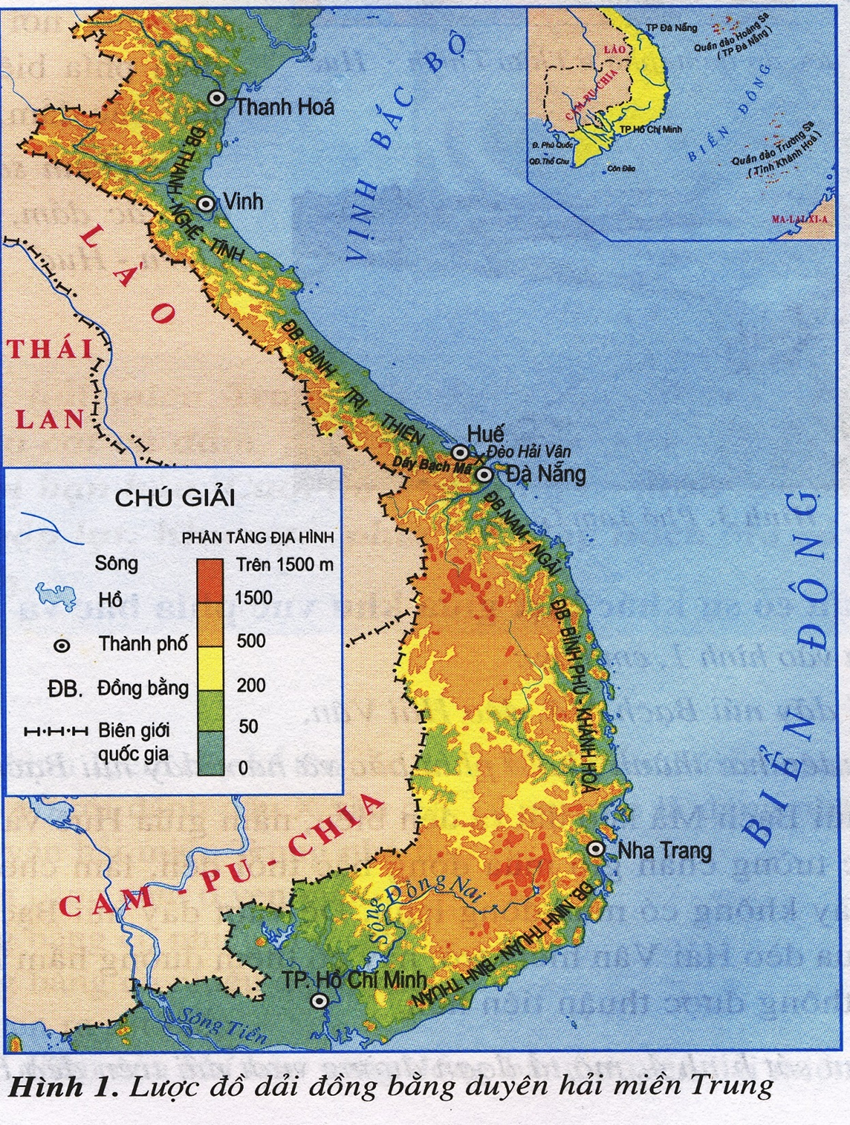 * Em hãy đọc và chỉ tên các đồng bằng theo thứ tự từ Bắc vào Nam.
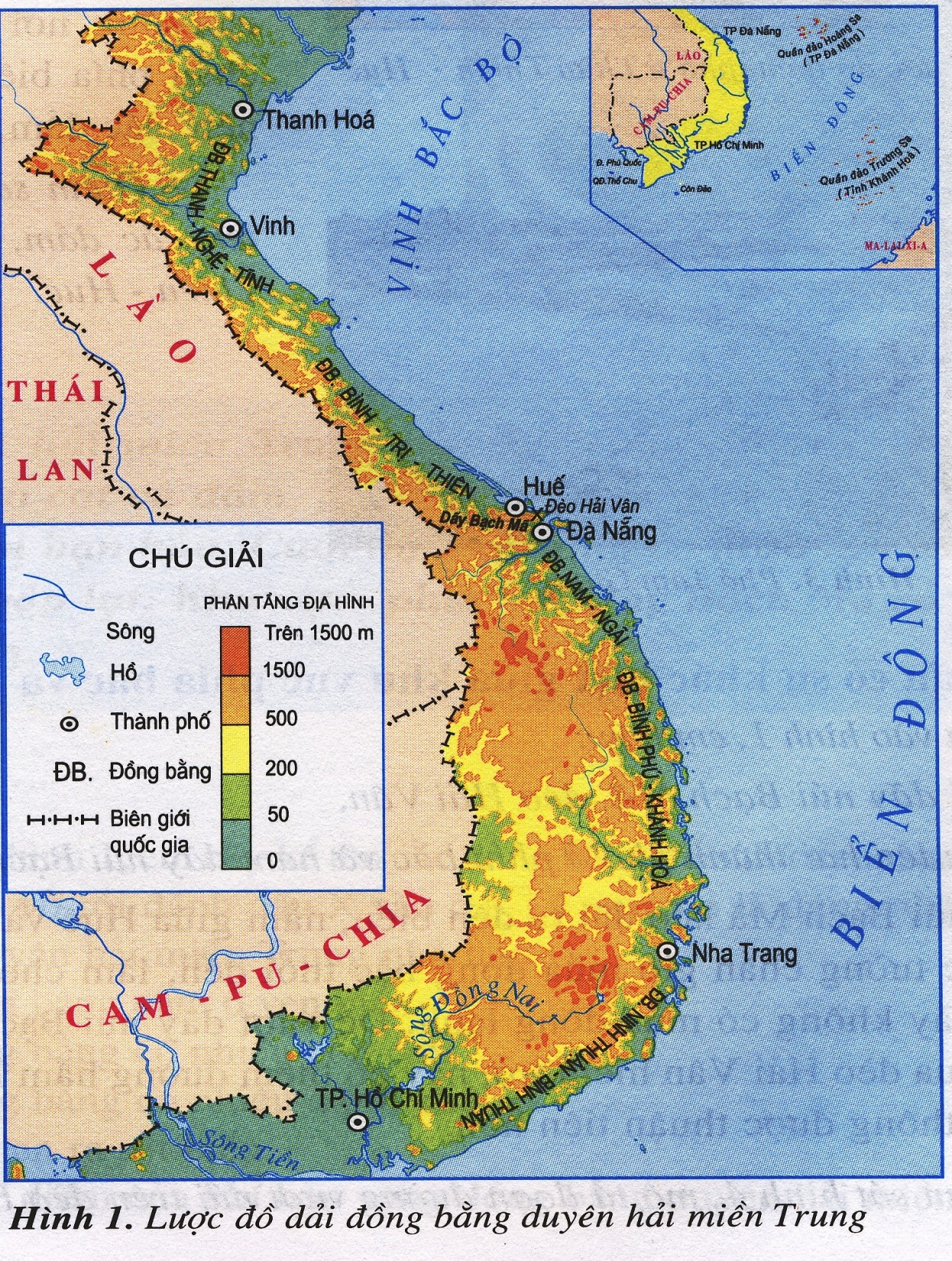 Đồng bằng Thanh -Nghệ -Tĩnh.
Đồng bằng Bình - Trị - Thiên.
Đồng bằng  Nam – Ngãi.
Đồng bằng Bình Phú –Khánh Hoà.
Đồng bằng Ninh Thuận – Bình Thuận
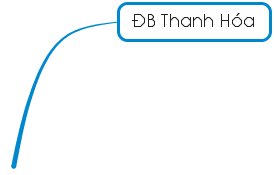 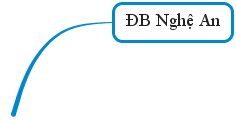 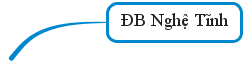 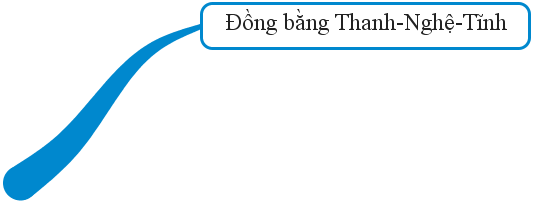 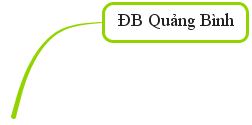 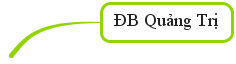 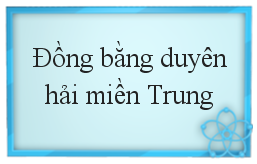 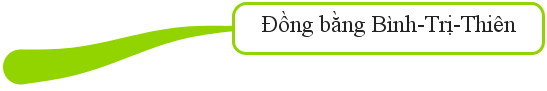 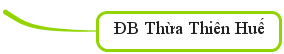 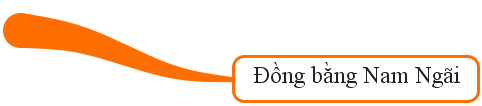 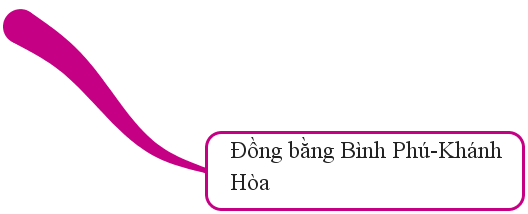 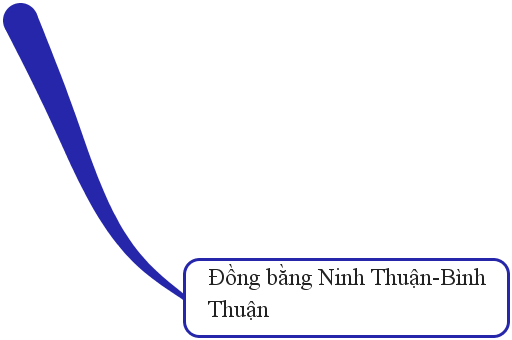 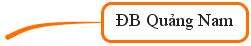 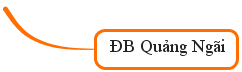 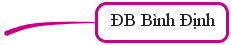 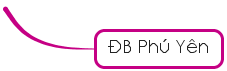 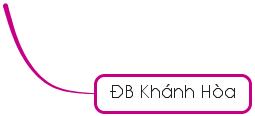 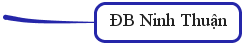 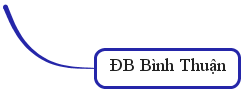 Đọc mục 1 Sgk/136 và trả lời:
Vì sao các  đồng bằng duyên hải miền Trung lại nhỏ hẹp?
Câu 1:
Nhân dân ở đây đã làm gì để ngăn gió di chuyển các cồn cát vào sâu trong đất liền?
Câu 2:
Những vùng thấp trũng ở cửa sông, nơi có doi cát dài chắn phía biển thường tạo nên?
Câu 3:
Vì sao các  đồng bằng duyên hải miền Trung lại nhỏ hẹp?
Câu 1:
Trả lời câu 1
Vì các dãy núi lan ra sát biển.
Núi lan sát ra biển
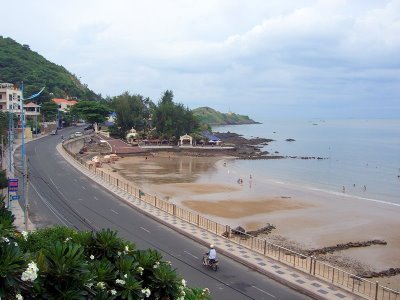 Nhân dân ở đây đã làm gì để ngăn gió di chuyển các cồn cát vào sâu trong đất liền?
Câu 2:
Trả lời câu 2:
Nhân dân ở đây đã trồng phi lao để ngăn gió di chuyển các cồn cát vào sâu trong đất liền.
Rừng phi lao
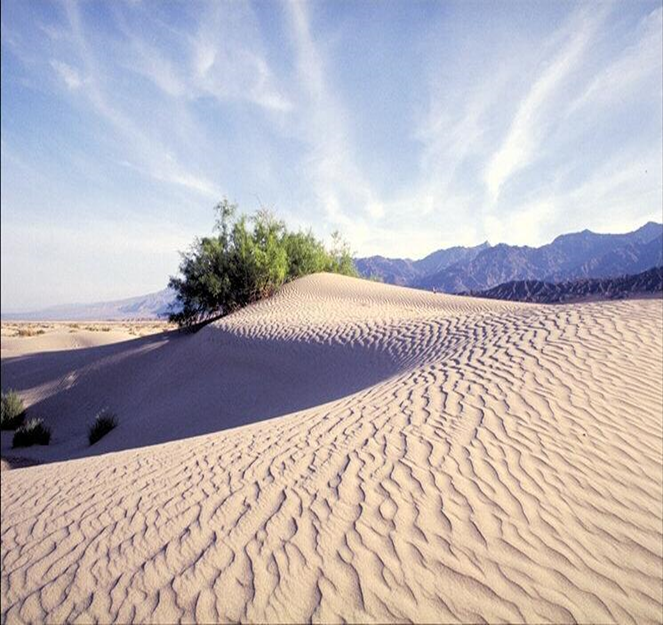 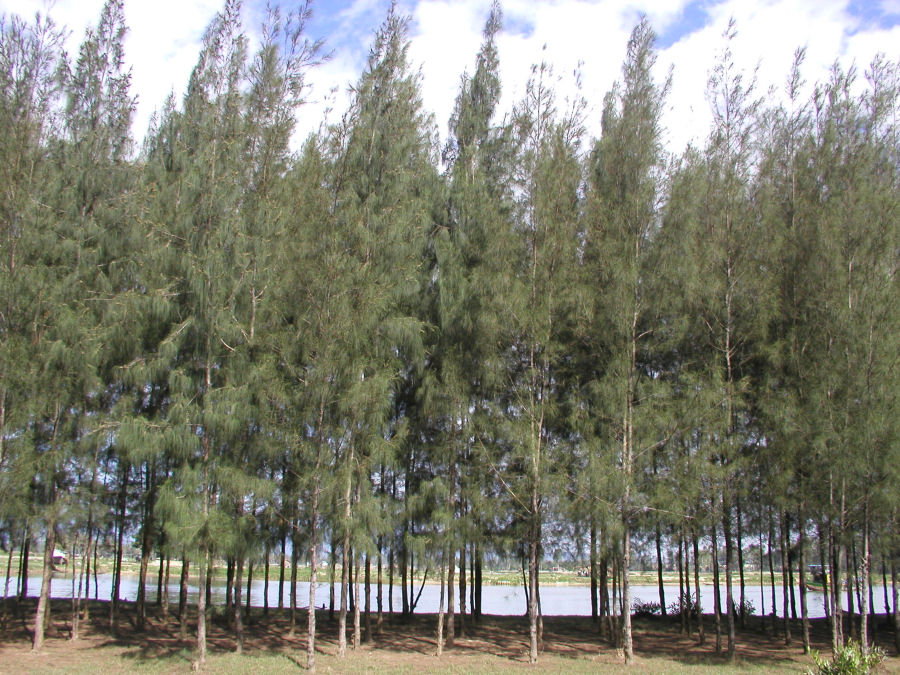 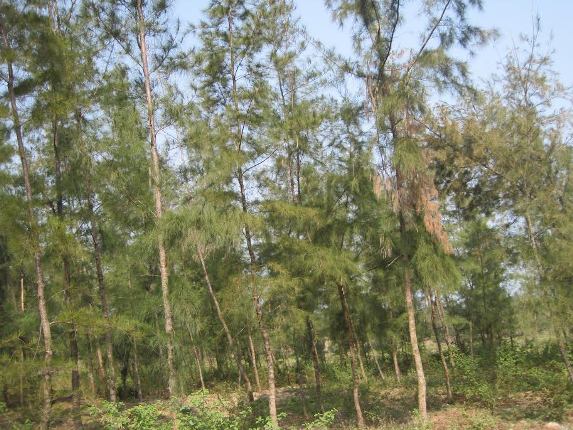 Những vùng thấp trũng ở cửa sông, nơi có doi cát dài chắn phía biển thường tạo nên?
Câu 3:
Trả lời:
Những vùng thấp trũng ở cửa sông, nơi có doi cát dài chắn phía biển thường tạo nên các đầm, phá.
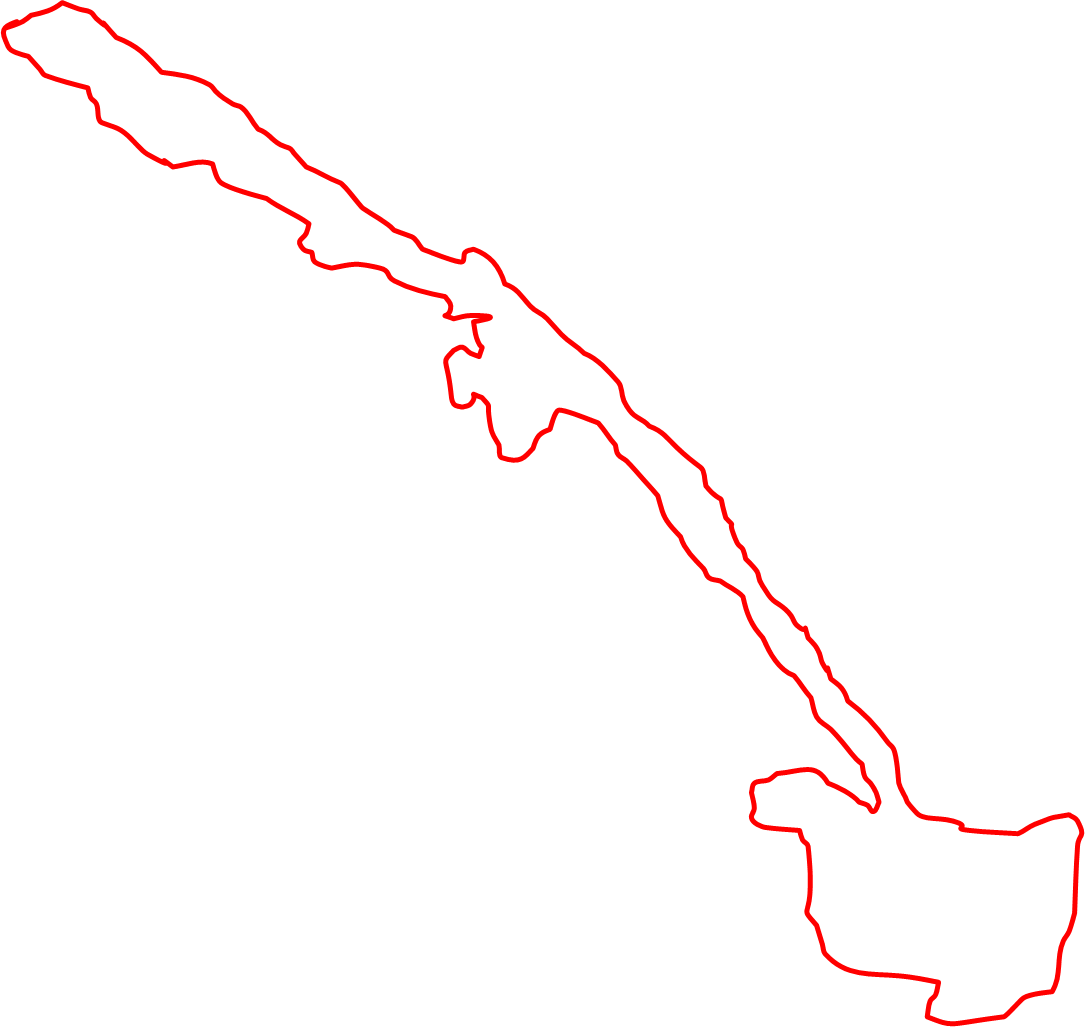 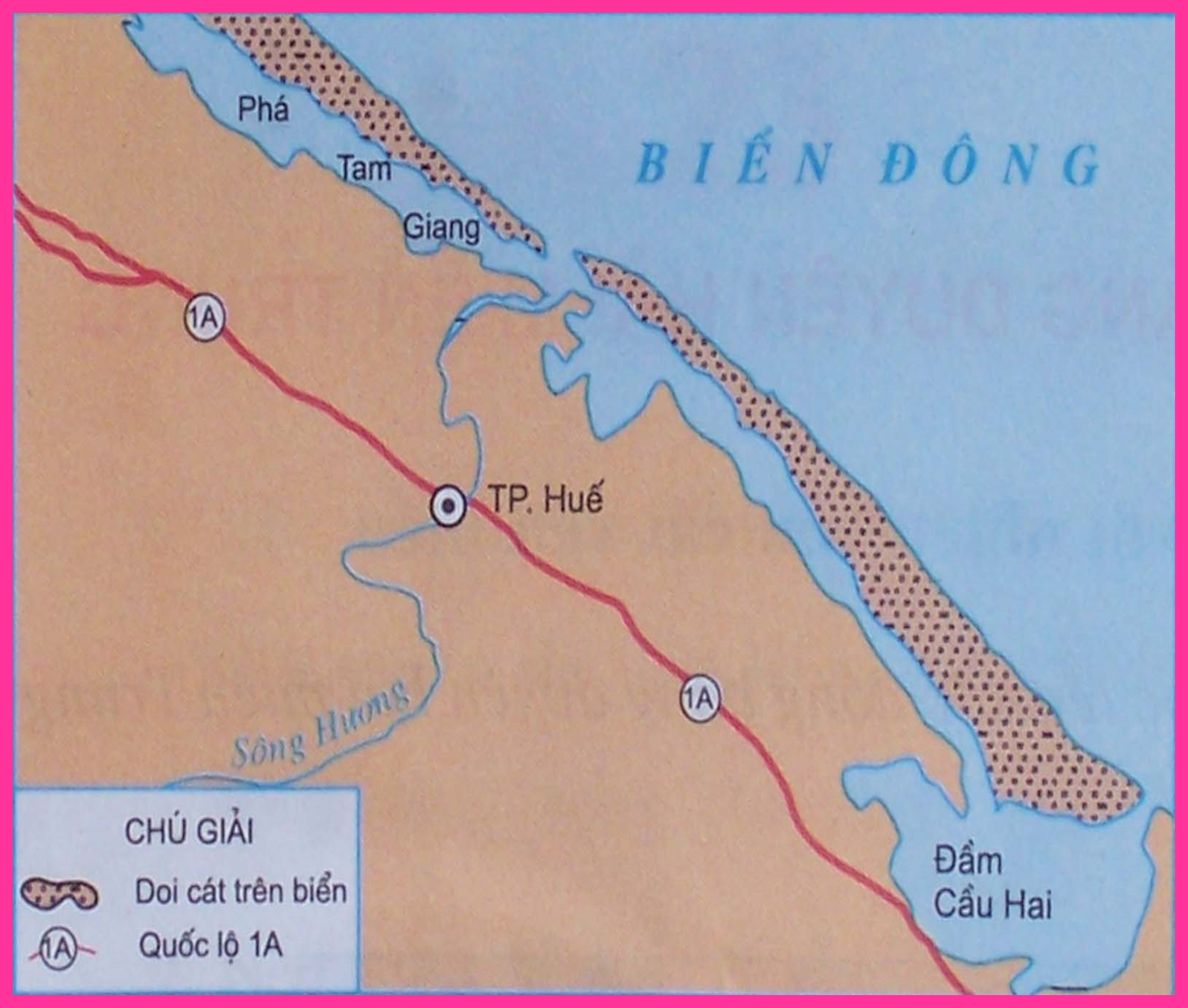 Hình 2 Lược đồ đầm, phá ở Thừa Thiên Huế
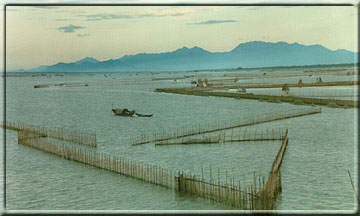 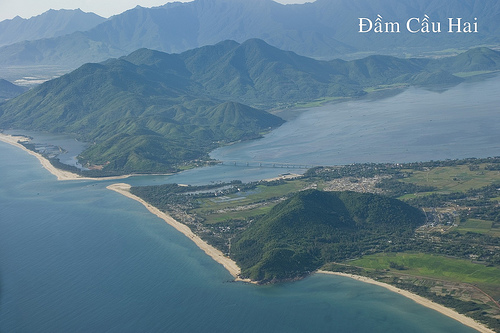 Đầm Cầu Hai
Phá Tam Giang
- Quan sát lược đồ và chỉ dãy núi Bạch Mã và Đèo Hải Vân.
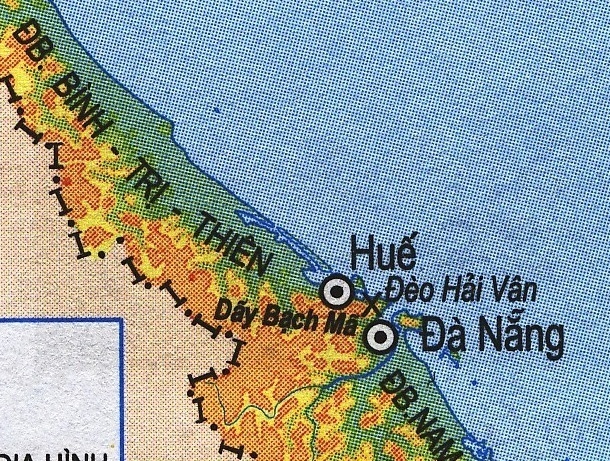 - Đọc tên hai thành phố ở phía bắc và phía nam của dải Bạch Mã.
Để có thể đi từ Huế vào Đà Nẵng hoặc đi từ Đà Nẵng ra Huế phải đi bằng cách nào?
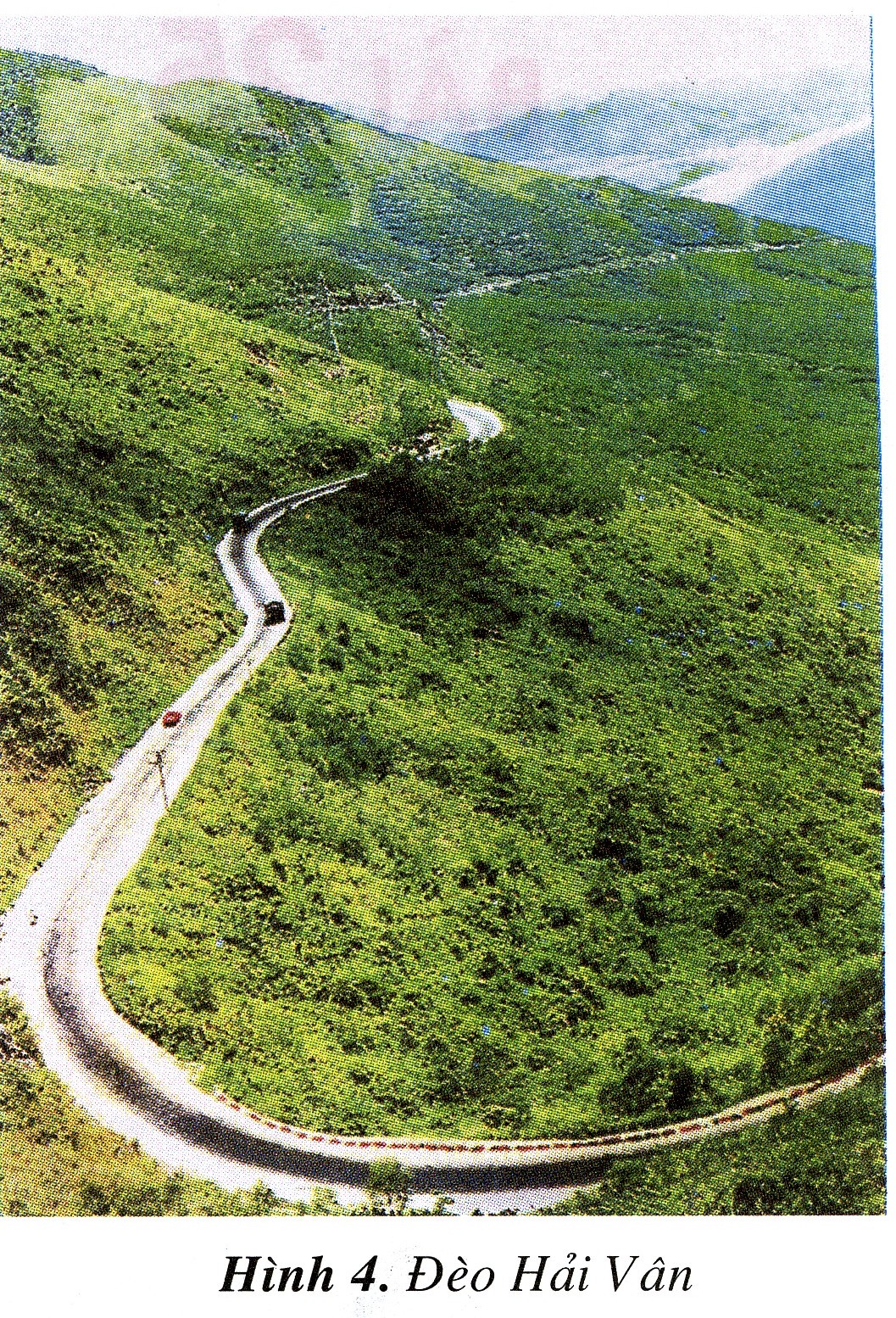 Đi đường bộ trên sườn đèo Hải Vân hoặc đi xuyên qua núi bằngđường hầm Hải Vân
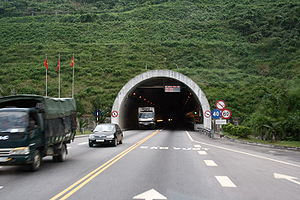 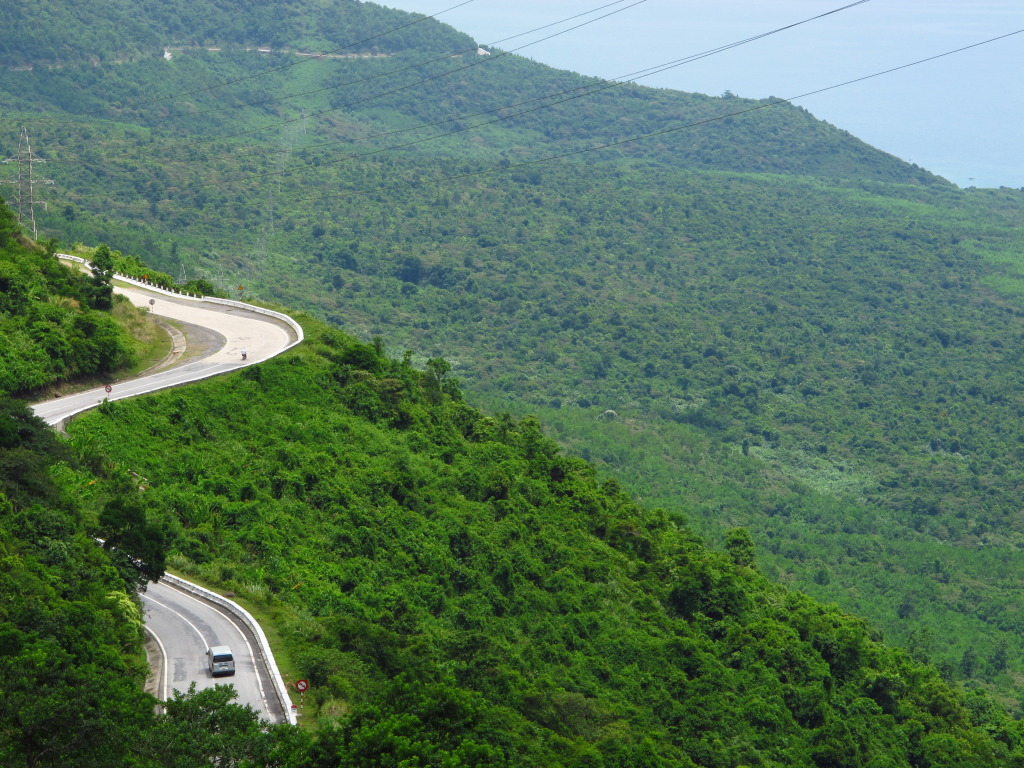 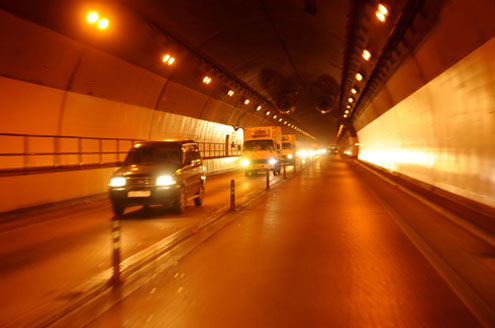 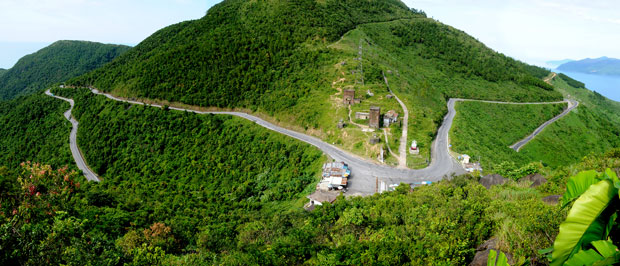 Đường hầm Hải Vân có lợi gì so với đường đèo?
Vì:
Đường hầm Hải Vân giúp rút ngắn thời gian, đoạn đường đi và hạn chế tắc nghẽn giao thông do đất đá ở vách núi đổ xuống 
Đường đèo xa hơn và không an toàn có nhiều khi đường bị sạt lỡ do mưa lớn
Đọc nội dung mục 2 SGK/136 và trả lời câu hỏi
Khí hậu có sự khác nhau giữa khu vực phía Bắc và phía Nam là do đâu?
Trả lời:
Do dãy núi Bạch Mã kéo dài ra biển nằm giữa Huế và Đà Nẵng tạo thành bức tường chắn gió mùa đông bắc thổi đến, làm cho từ phía nam của núi này không có mùa đông lạnh.
Đọc nội dung mục 2 SGK/137 và trả lời câu hỏi
- Nêu đặc điểm khác nhau của mùa hạ vào những tháng cuối năm của đồng bằng duyên hải miền Trung qua bảng sau:
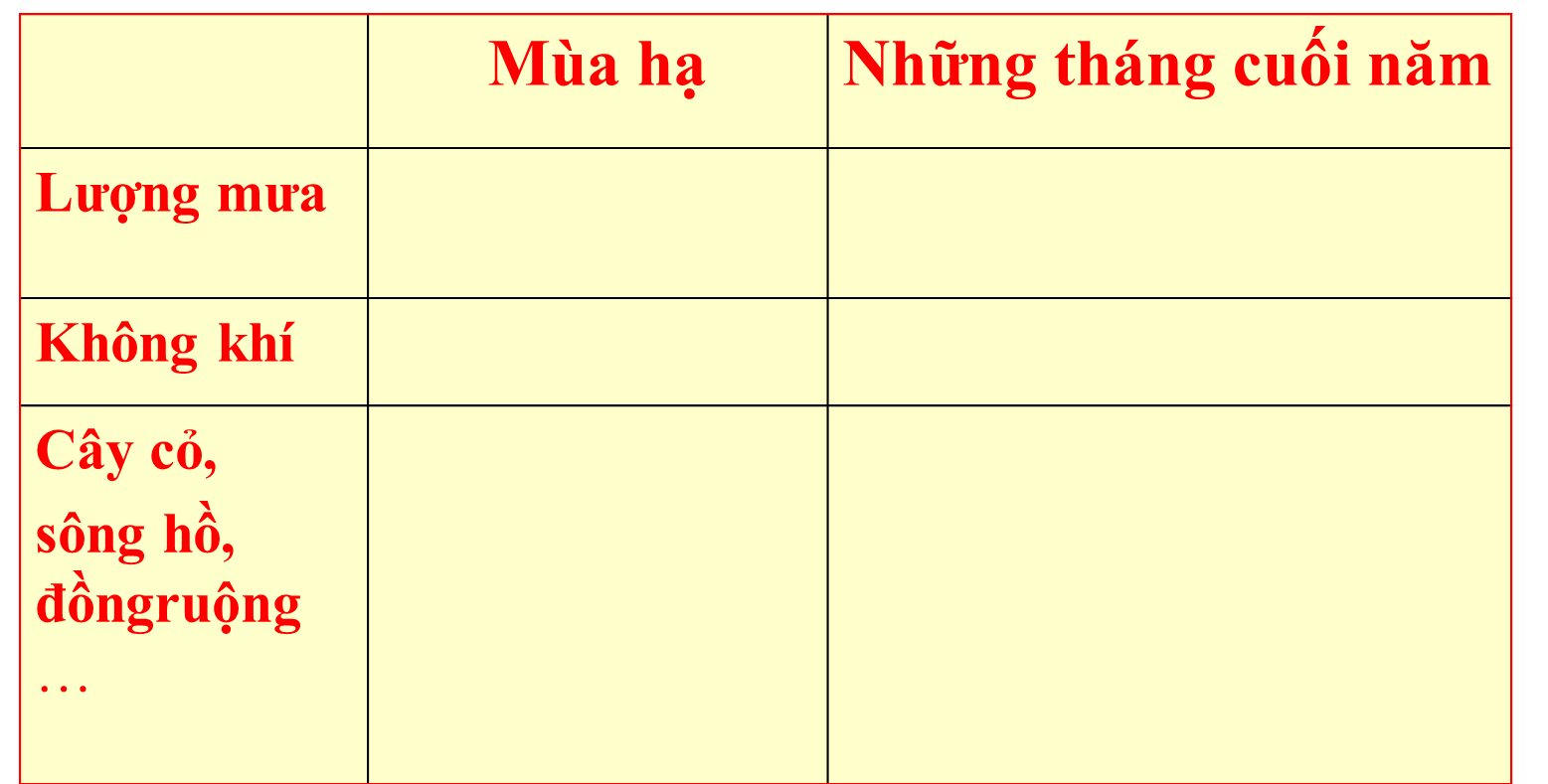 Trả lời
Nhiều, lớn, có khi có bão
ít
Khô, nóng
Ẩm, lạnh
Nước sông dâng cao.
Đồng ruộng, cây cỏ, nhà cửa ngập lụt, giao thông bị phá hoại, thiệt hại về người và tiền của.
Cây cỏ khô héo.
Đồng ruộng nứt nẻ.Sông hồ cạn nước.
Sự khác biệt của cảnh vật
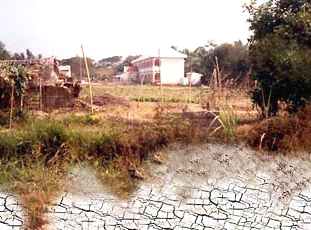 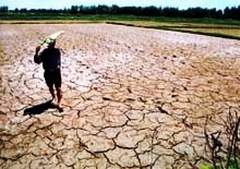 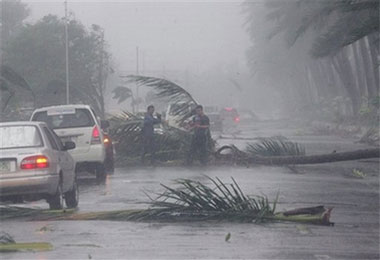 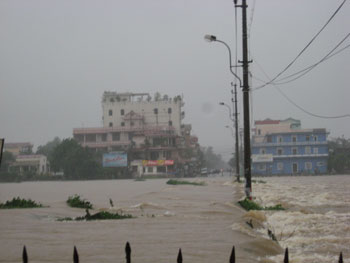 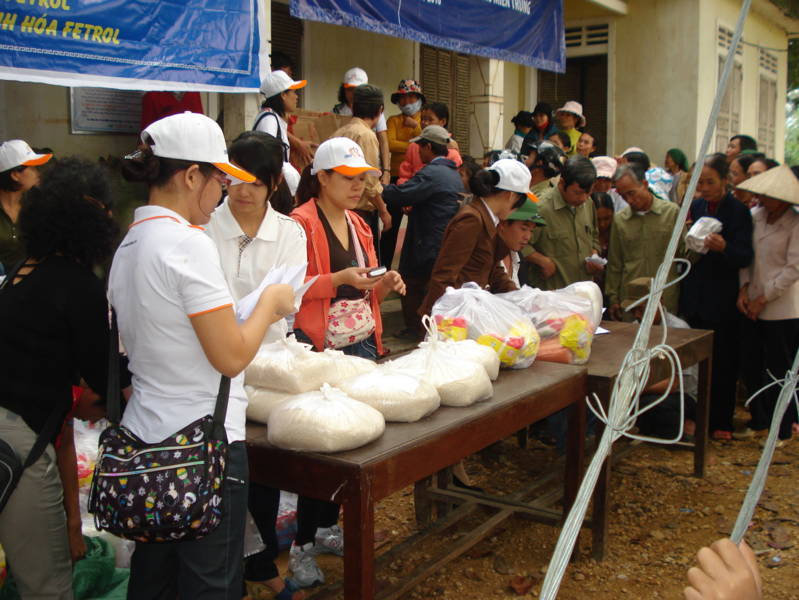 §Þa lÝ
Ghi nhớ
Các em học sinh ủng hộ đồng bào miền Trung bị thiên tai
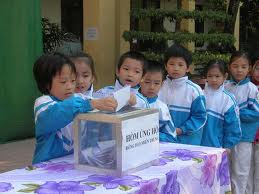 Ghi nhớ
Duyên hải miền Trung có nhiều đồng bằng nhỏ với những cồn cát và đầm, phá. Mùa hạ, tại đây thường khô, nóng và bị hạn hán. Cuối năm thường có mưa lớn và bão dễ gây ngập lụt. Khu vực phía bắc dãy Bạch Mã có mùa đông lạnh.